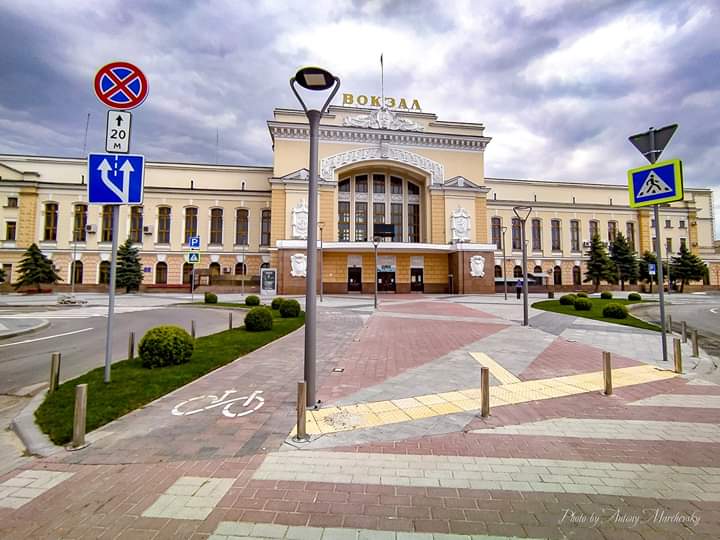 План  вокзалу  станції  
Тернопіль
План  вокзалу  станції  Тернопіль
привокзальна  площа  та  платформи
розміщення об’єкту з продажу продовольчих товарів або непродовольчих товарів або друкованої продукції; фінансової установи; пункту обміну валют; об’єкту з продажу ювелірних виробів; кафе; бару; кафетерію; буфету; аптеки; аптечного пункту; салону краси; перукарні; відділення поштового зв’язку; ломбарду; пункту продажу лотерейних білетів; офісу (окрім центральних приміщень); об’єкту для провадження діяльності з надання пасажирам інших видів послуг (за умови встановлення кіоску запропонованого зразка або еквіваленту з обов'язковим погодженням зовнішнього вигляду  конструкції Орендодавцем)
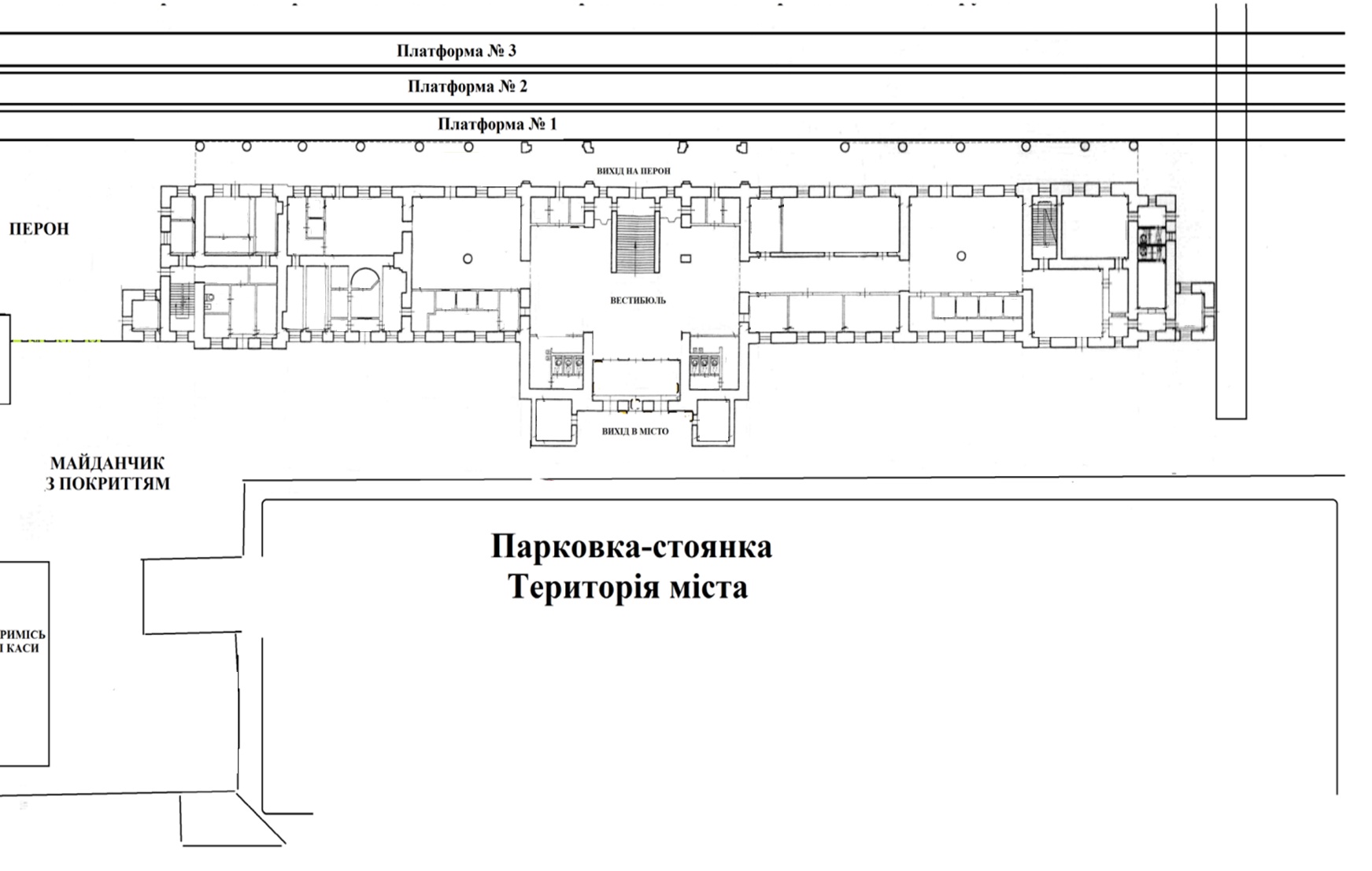 2
3
28
1
План  вокзалу  станції  Тернопіль
підвальне приміщення
розміщення складу
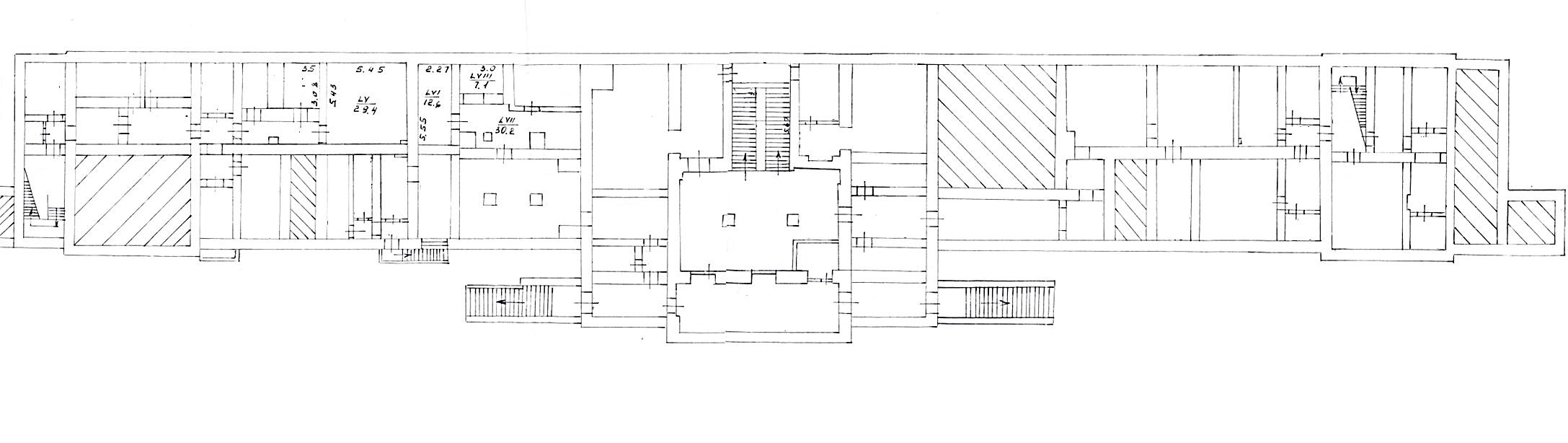 1
1
1
1
План  вокзалу  станції  Тернопіль
І поверх
торгівля прод. товарами

кафетерій
банкомат
кавомашина
термінал
аптека
обмін валют
автомат  прод. товарів
торгівля не прод. товарів
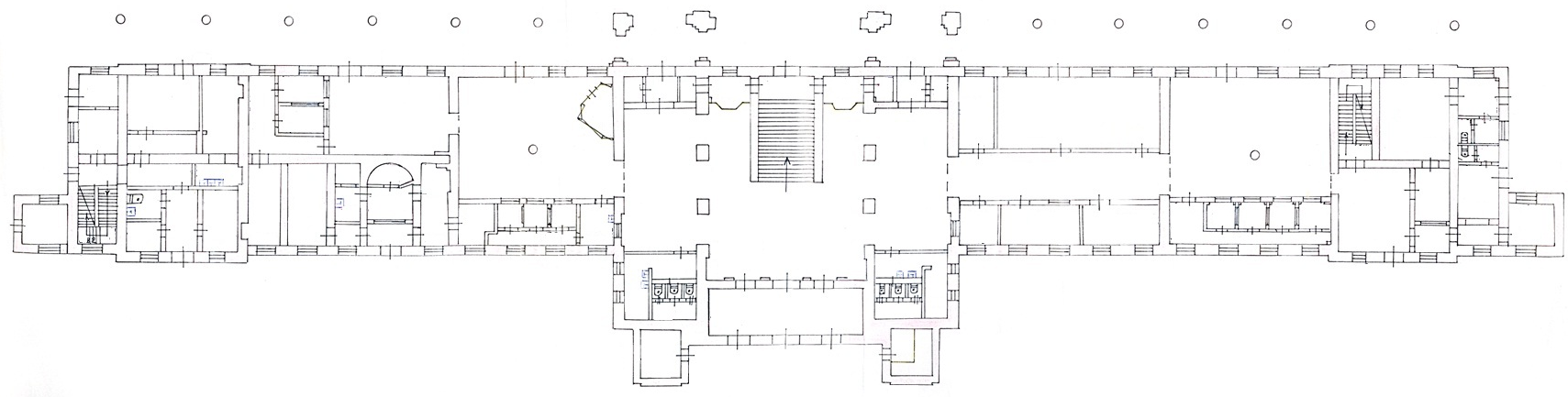 14
13
5
15
12
4
2
3
1
6
7
10
8
28
11
9
План  вокзалу  станції  Тернопіль
ІІ поверх
розміщення об’єкту з продажу продовольчих товарів або непродовольчих товарів або друкованої продукції; фінансової установи; пункту обміну валют; об’єкту з продажу ювелірних виробів; кафе; бару; кафетерію; буфету; аптеки; аптечного пункту; салону краси; перукарні; відділення поштового зв’язку; ломбарду; пункту продажу лотерейних білетів; офісу (окрім центральних приміщень); об’єкту для провадження діяльності з надання пасажирам інших видів послуг
розміщення ресторану, їдальні
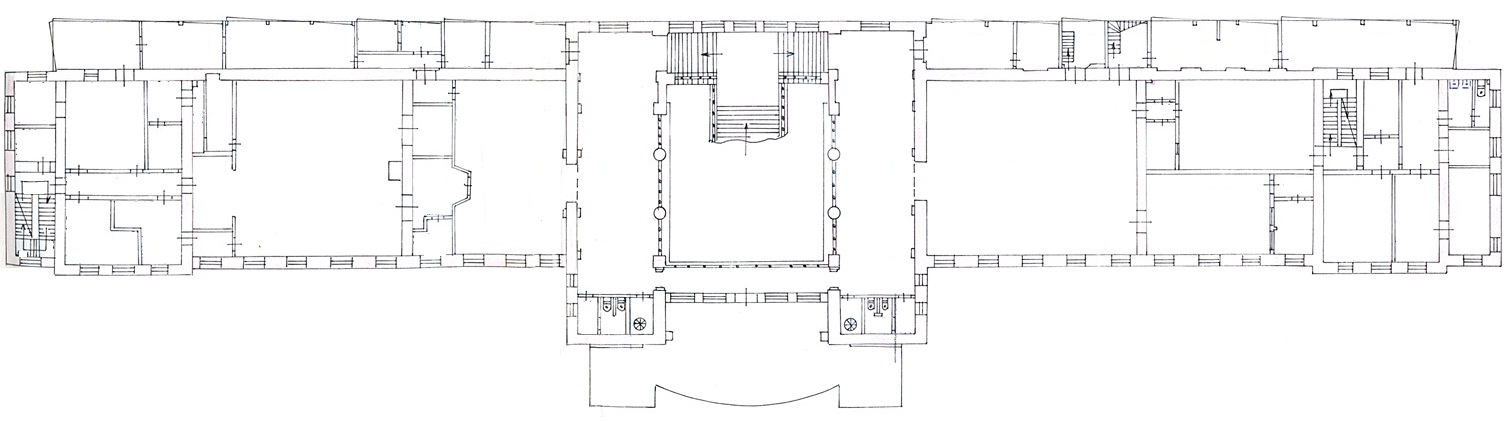 4
3
2
1
План  вокзалу  станції  Тернопіль
ІІ поверх будівлі ЛБК
розміщення об’єкту з продажу продовольчих товарів або непродовольчих товарів або друкованої продукції; фінансової установи; пункту обміну валют; об’єкту з продажу ювелірних виробів; кафе; бару; кафетерію; буфету; аптеки; аптечного пункту; салону краси; перукарні; відділення поштового зв’язку; ломбарду; пункту продажу лотерейних білетів; офісу (окрім центральних приміщень); об’єкту для провадження діяльності з надання пасажирам інших видів послуг
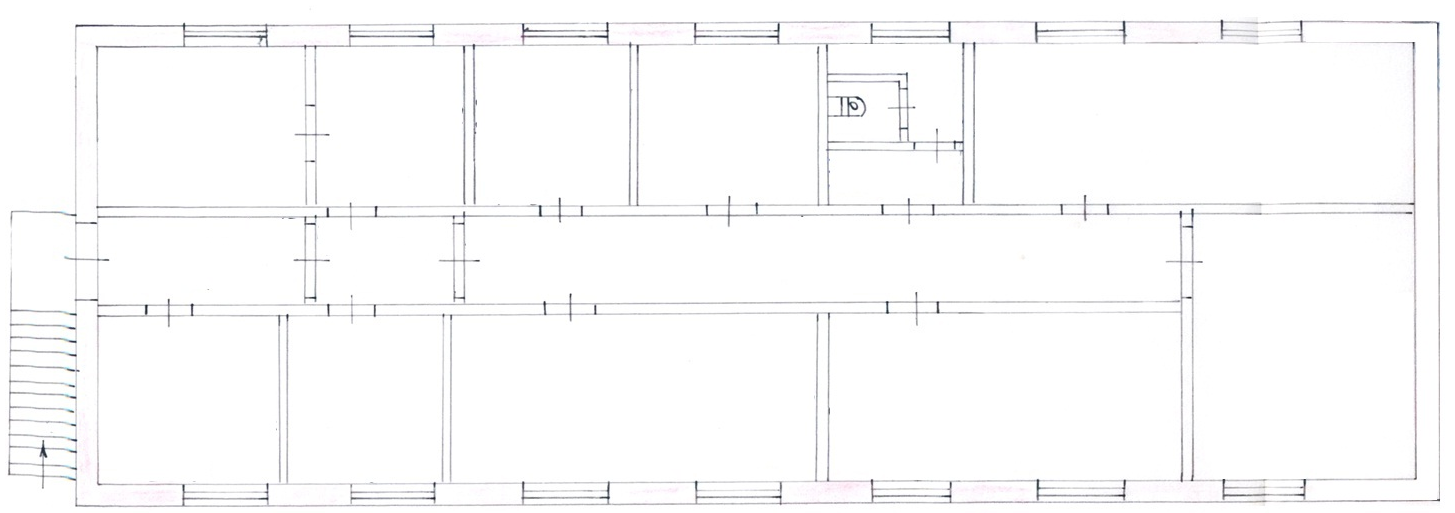 7
5
6
8